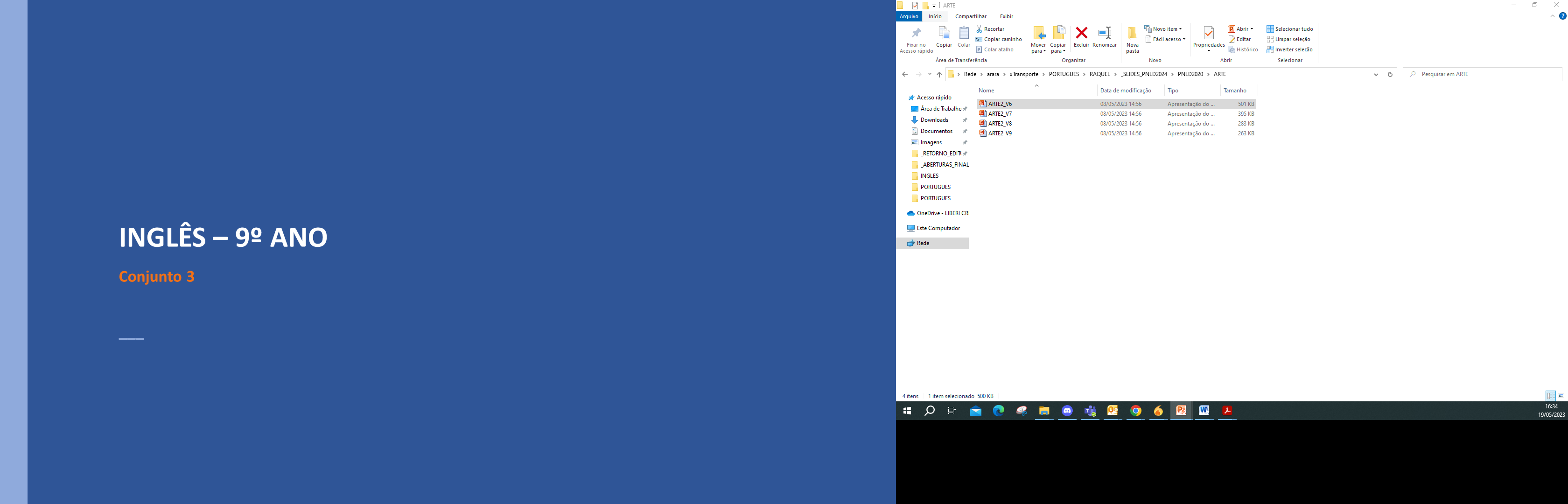 LÍNGUA INGLESA – 9º ANO									 Conjunto 3
Unidade 5
2
LÍNGUA INGLESA – 9º ANO									 Conjunto 3
Mensagem instantânea
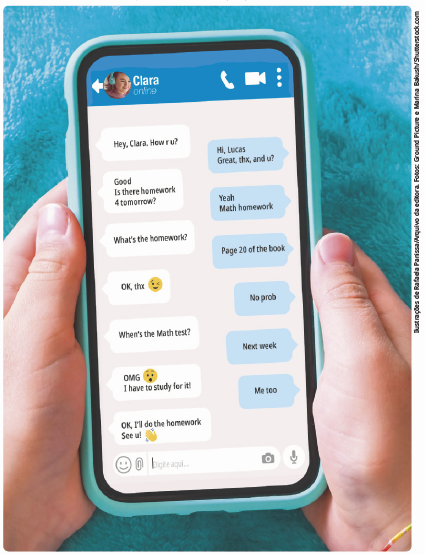 As mensagens instantâneas são usadas em aplicativos, sites ou conversas on-line, entre os usuários. Além do texto, é comum serem utilizados outros recursos, como os emojis, as figurinhas, os gifs e a mensagem de voz. 
O estilo linguístico empregado dependerá do assunto tratado e do interlocutor, mas, na maioria das vezes, é usada a linguagem informal.
3
LÍNGUA INGLESA – 9º ANO									 Conjunto 3
Tipos de comunicação
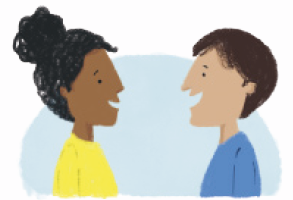 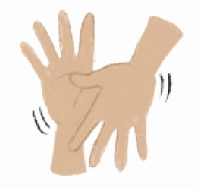 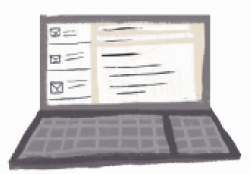 sign language
e-mail
face-to-face conversation
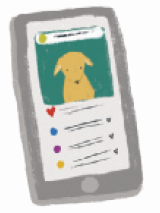 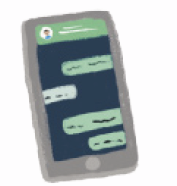 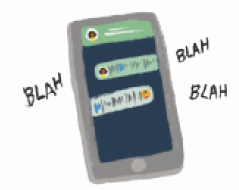 Ilustrações: Isabela Santos/Arquivo da editora
voice message
text message
social network
4
LÍNGUA INGLESA – 9º ANO									 Conjunto 3
Tipos de comunicação
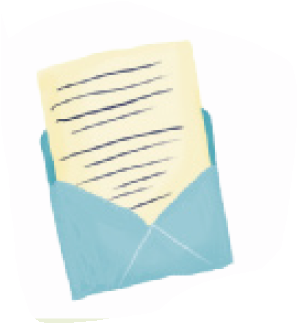 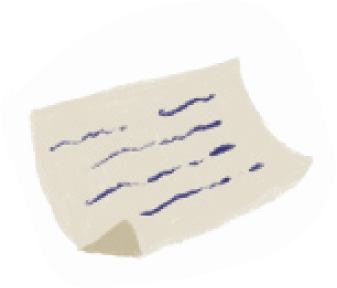 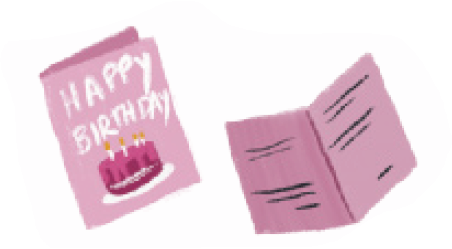 note
birthday card
letter
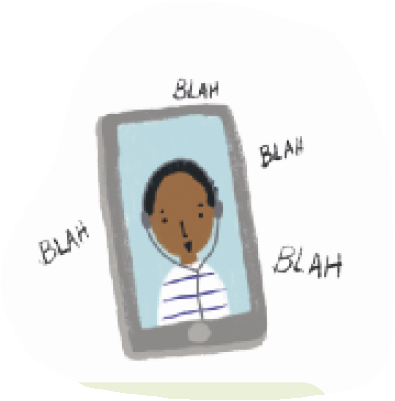 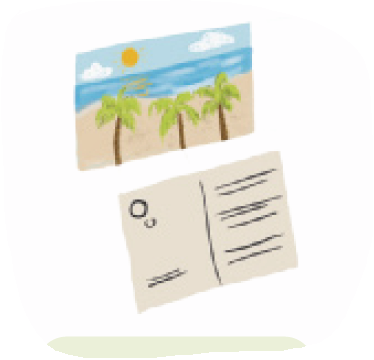 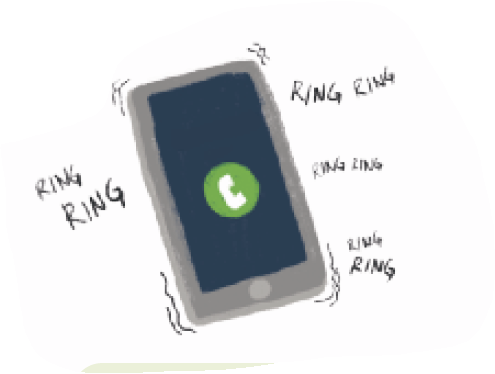 Ilustrações: Isabela Santos/Arquivo da editora
video call
phone call
postcard
5
LÍNGUA INGLESA – 9º ANO									 Conjunto 3
Emojis
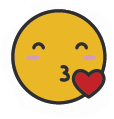 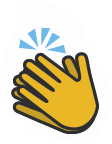 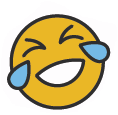 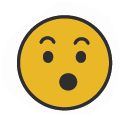 Os emojis são imagens que representam sentimentos e que podem substituir palavras em mensagens de texto on-line.
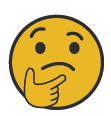 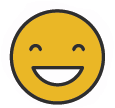 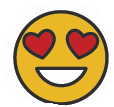 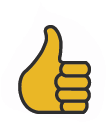 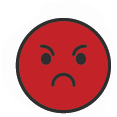 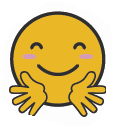 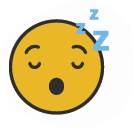 6
LÍNGUA INGLESA – 9º ANO									 Conjunto 3
Em frases negativas, usamos may not e o verbo em sua forma base.
I may not send the e-mail later.

Em frases interrogativas, usamos may antes do sujeito e do verbo em sua forma base. Esse uso é geralmente comum para pedidos e permissões. 
May I read the letter you received?
May e might
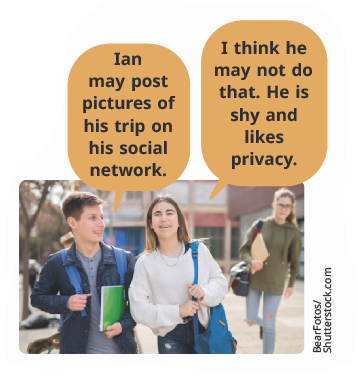 Usamos o verbo modal may seguido de um verbo em sua forma base para expressar incerteza e probabilidade.
7
LÍNGUA INGLESA – 9º ANO									 Conjunto 3
Em frases negativas, usamos might not e o verbo em sua forma base.
I might not post a new picture in my social network.

Em frases interrogativas, usamos might antes do sujeito e do verbo em sua forma base. Esse uso é geralmente comum para pedidos e permissões. 
Might I ask you a question?
May e might
Também usamos o verbo modal might seguido por um verbo em sua forma base para expressar incerteza e probabilidade.
O might sugere um grau menor de probabilidade. Por isso, quando algo é mais provável de acontecer, usamos may, e quando algo é menos provável de acontecer usamos might.
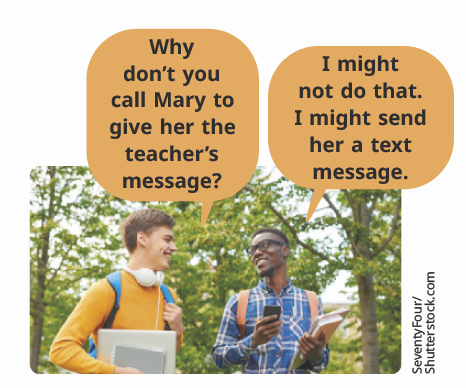 8